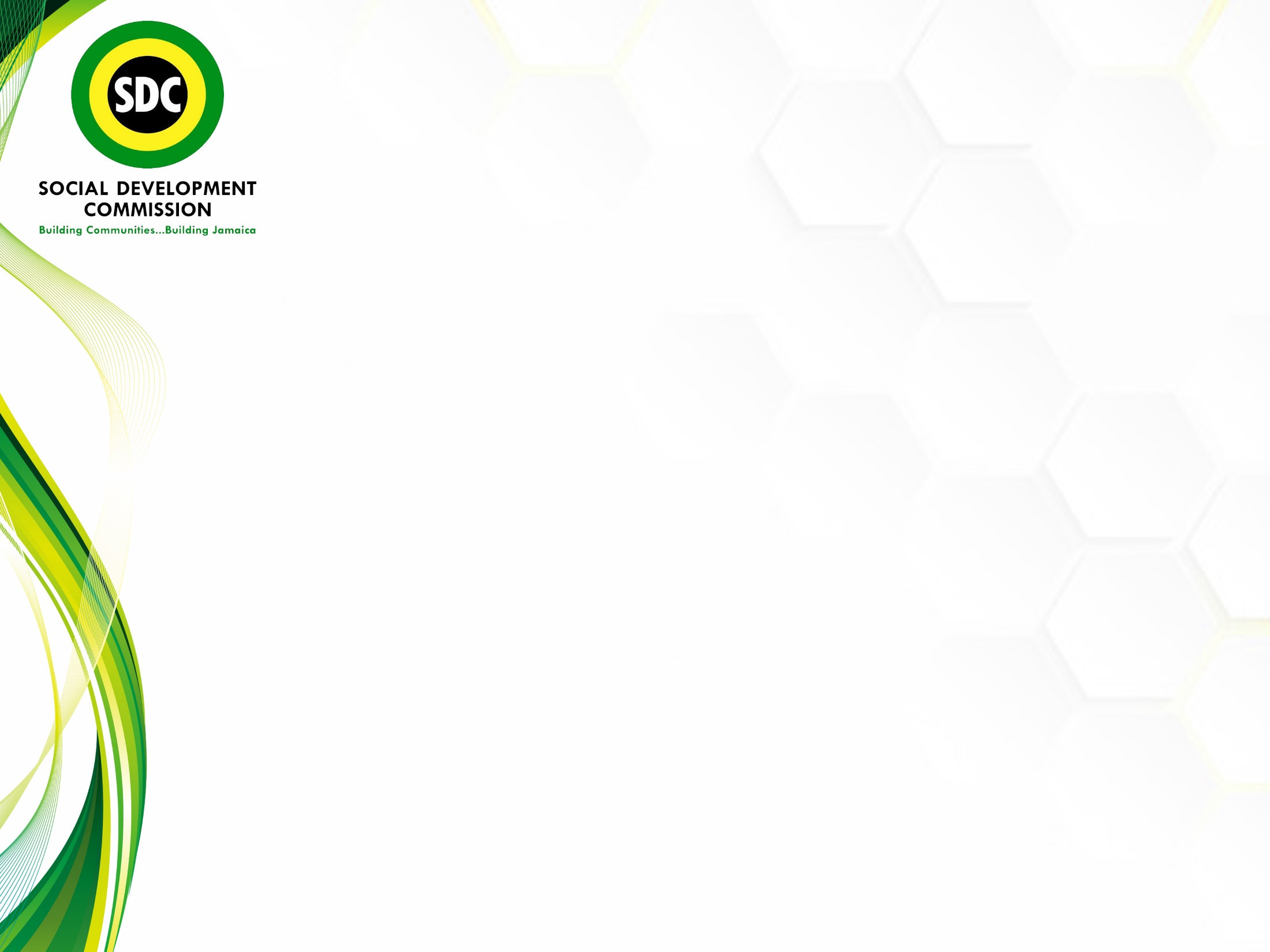 The Coordinating Role of the SDC, Clarendon Inter Agency Network
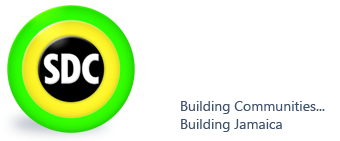 Presented by: Mr. Baldvin McKenzie BSc., CD, JP
 Parish Manager - Clarendon
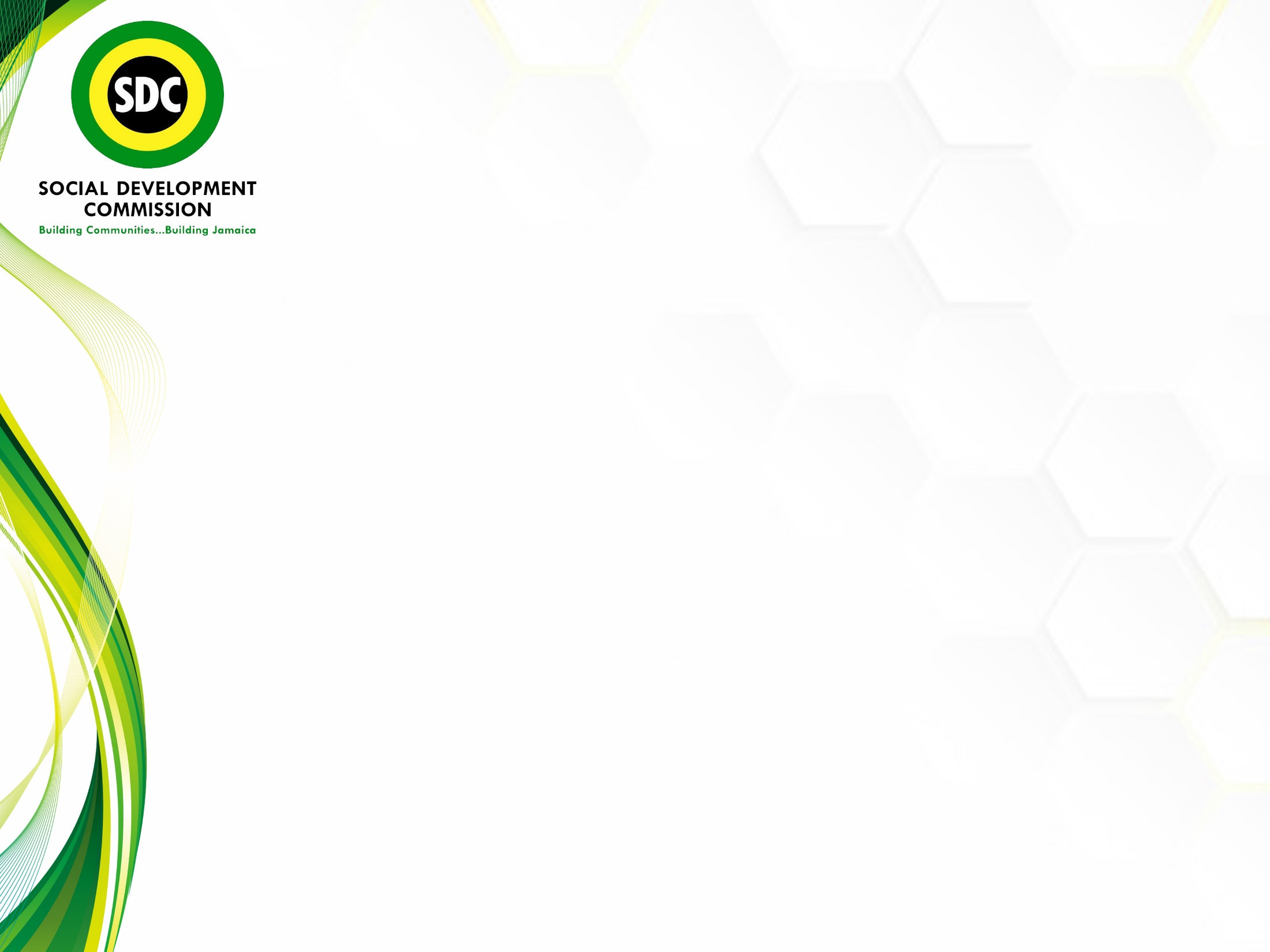 PARISH INTER-AGENCY NETWORKING PROGRAMME (PIAN)
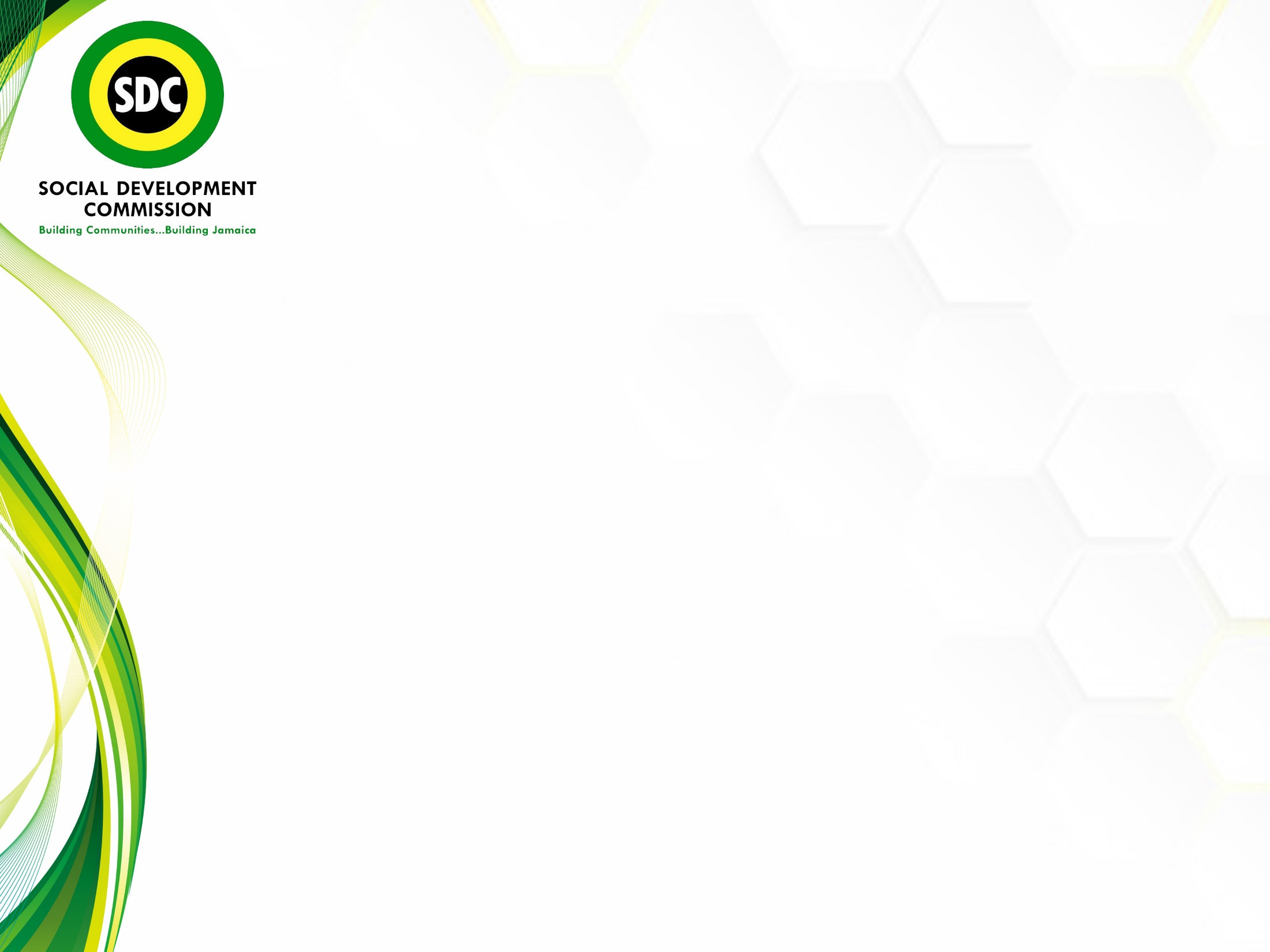 AREAS TO COVER
PIAN PROGRAMME
DEFINITION 
CORE FUNCTIONS
PARISH STRUCTURE
MAIN FOCUS
COVID-19 INTERVENTION
SUMMARY
END
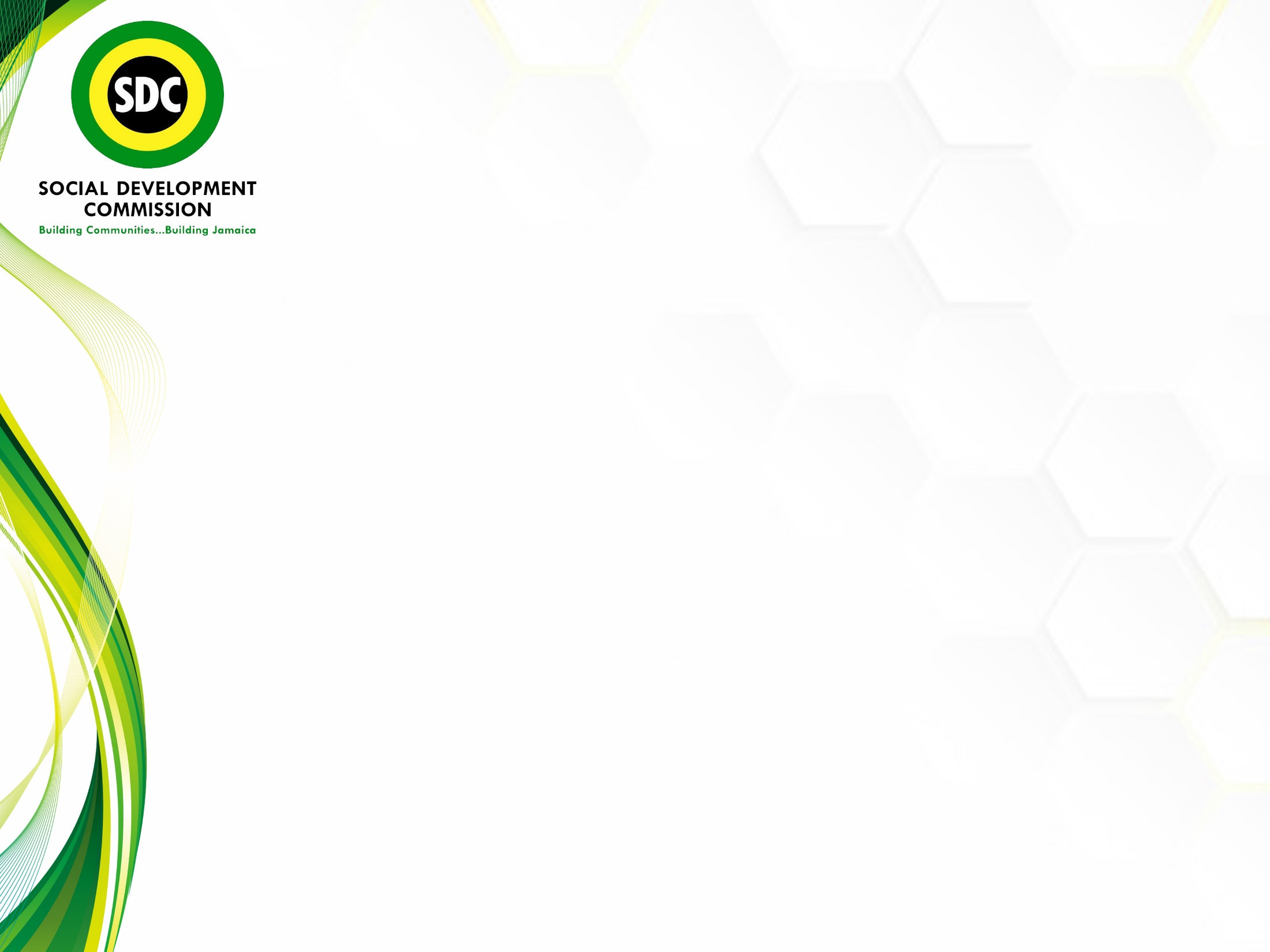 PARISH INTER – AGENCY NETWORKING PROGRAMME
WHAT IS AN 
INTER-AGENCY NETWORK?
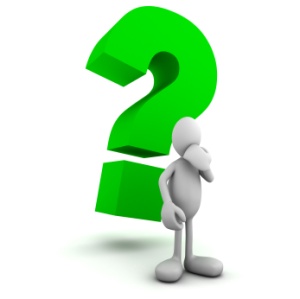 A mechanism at the Parish level that supports effective collaboration of service providers for efficient and targeted quality service delivery.
4
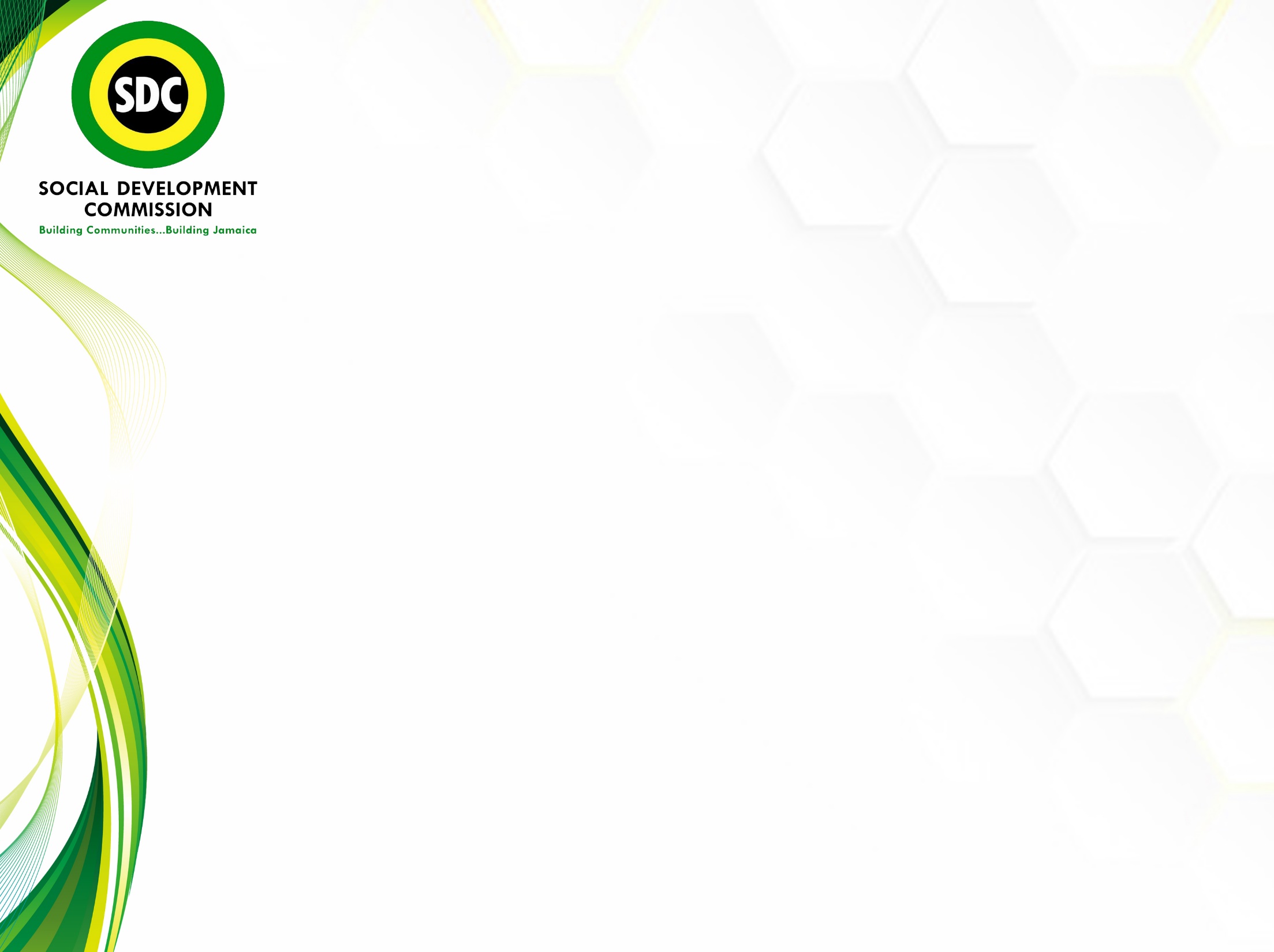 PIAN CORE FUNCTIONS
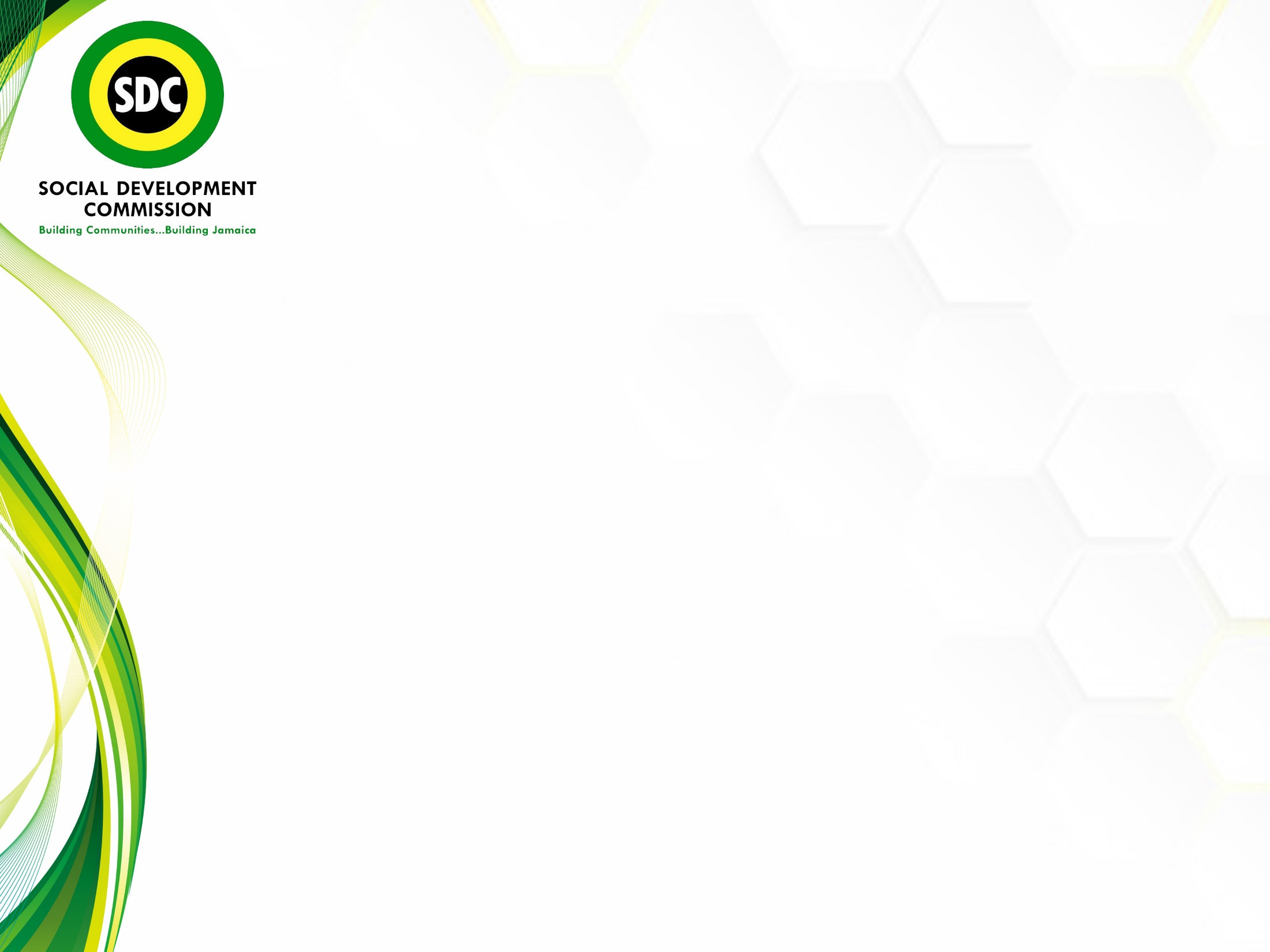 PIAN SUMMARY STRATEGIC POSITION
6
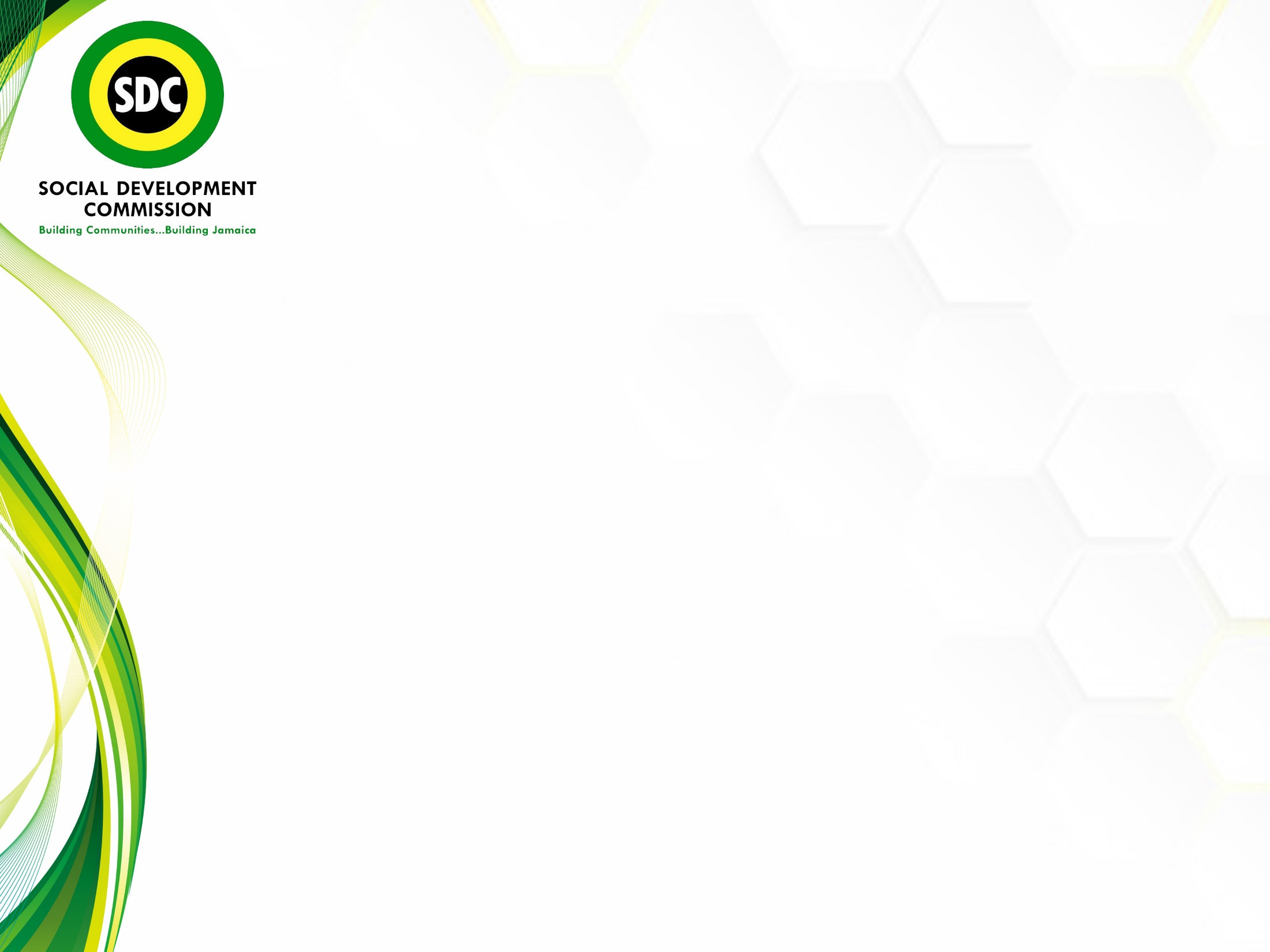 CLARENDON INTER AGENCY NETWORK
Governance Structure:  Mayor  Co- Chair & SDC Parish Manager the other Co- Chair
Administration:  Mayor’s Secretary along with the SDC Parish Administrator carrying out the secretarial duties  
Sub Committee Establishment:  dependent on the focus and activities of the group
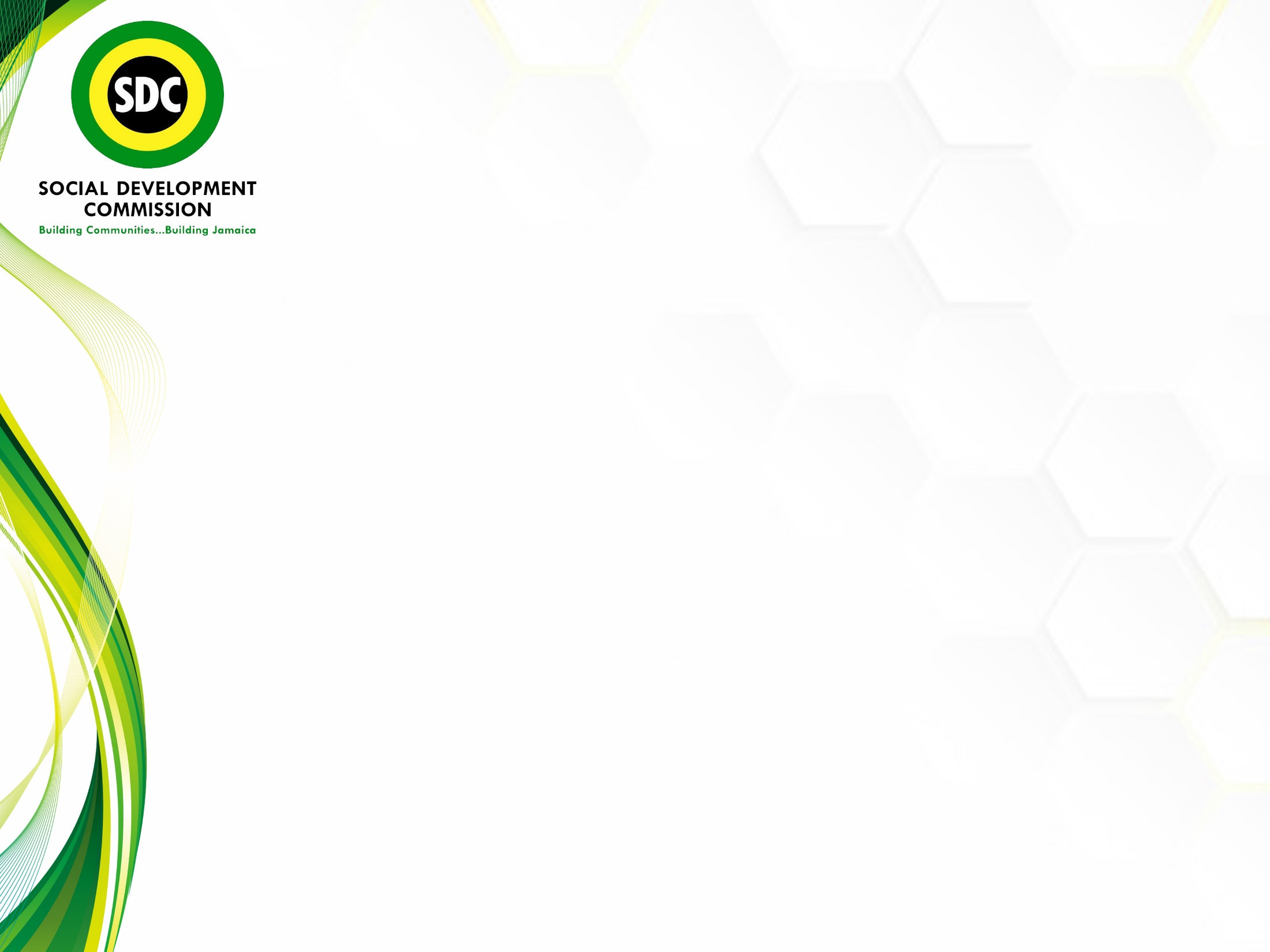 MAIN FOCUS
Coordination  is one of the major pillar of the Inter Agency as it creates an avenue for MDA and other Social Services groups within the parish to work together in coordinated and collaborative ways.
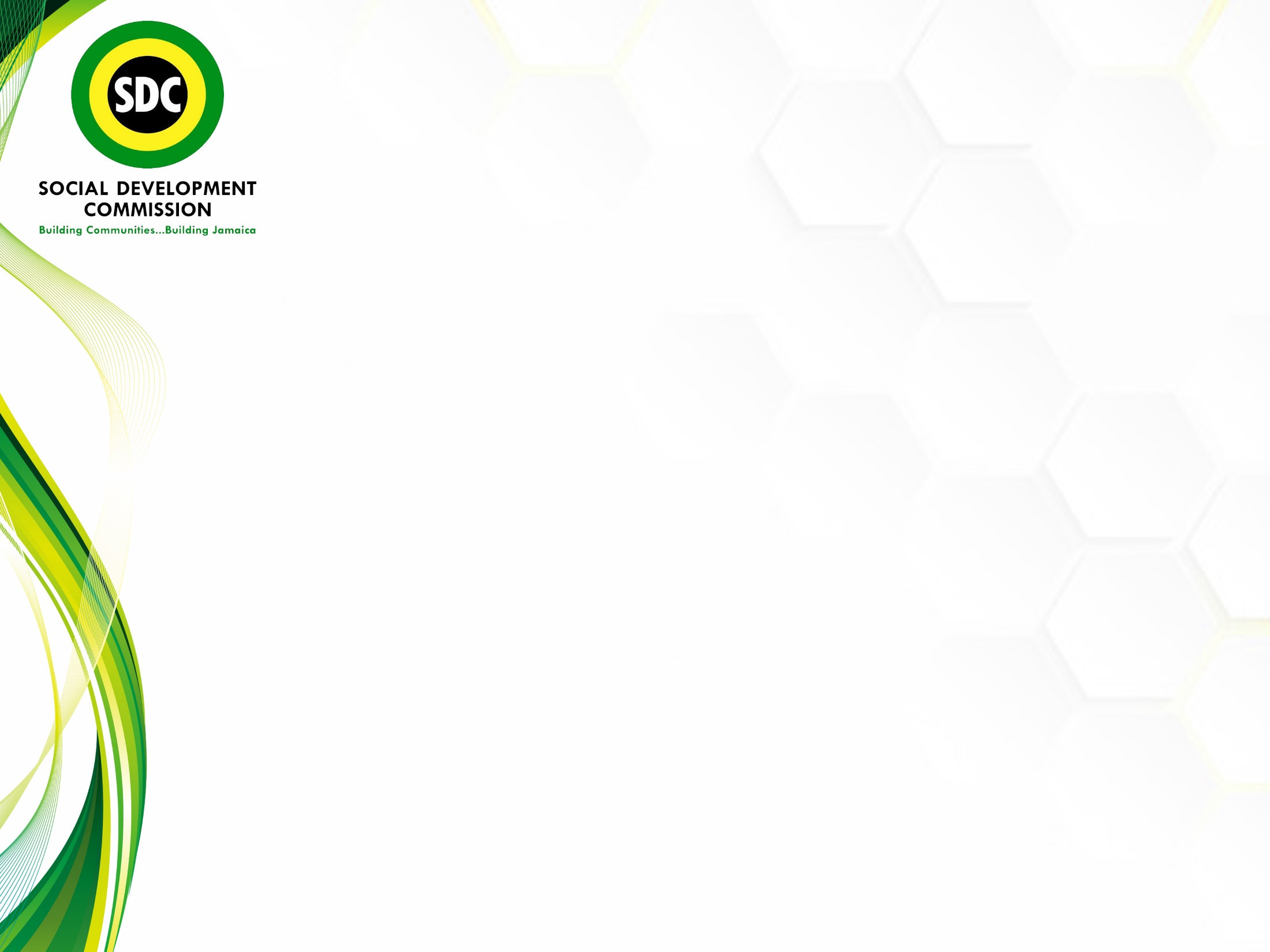 How this is done?
Through our monthly meetings. Issues and activities are shared and plans put in place for intervention in communities with an entity identified and agreed to coordinate the intervention process  to maximize the outcomes and impact.
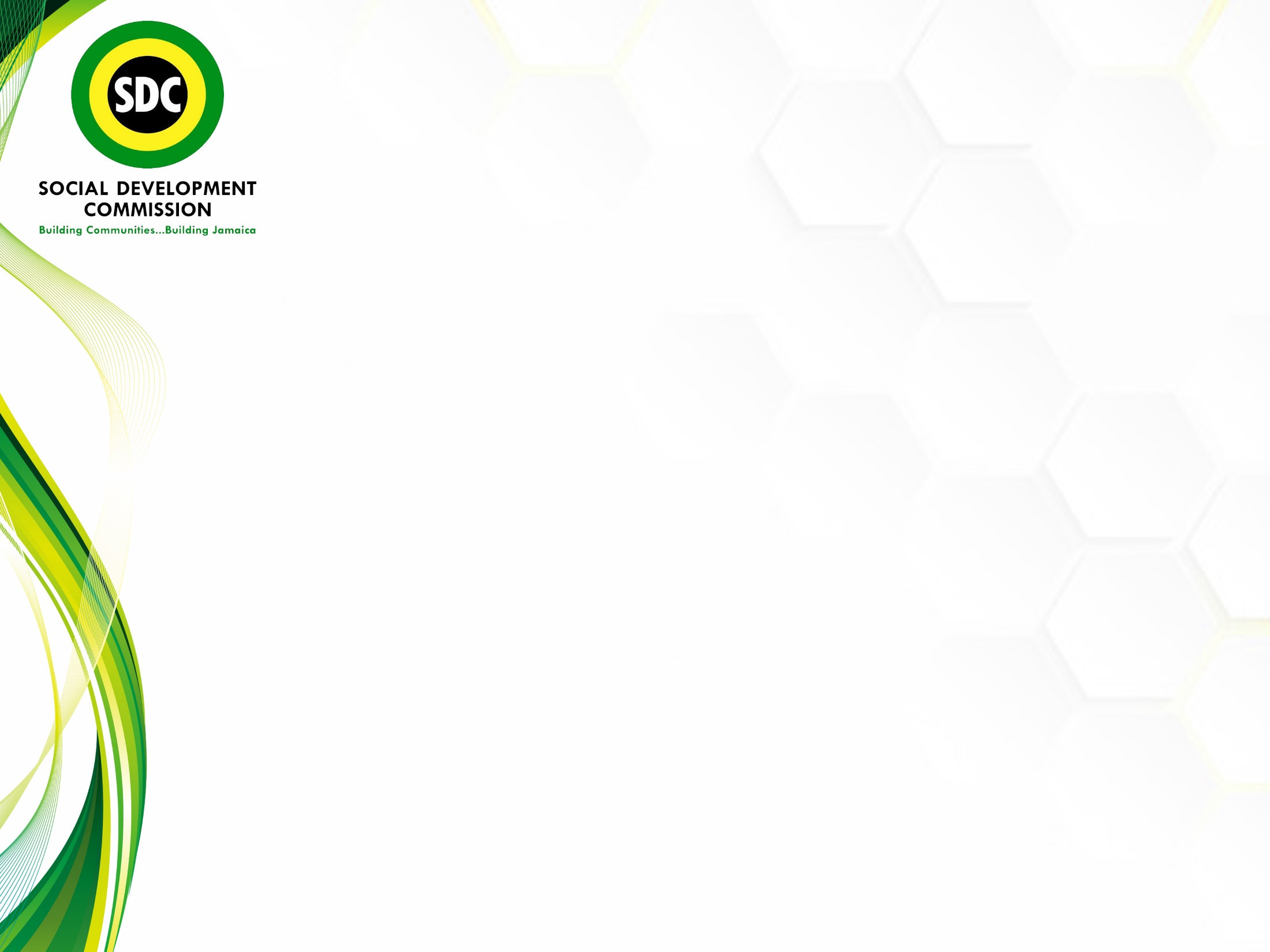 WHY?
This approach is critical to the delivery of service to the public/clients within the parish as it prevents overlapping, resource mobilization and utilization for maximum benefits to the clients or targeted group and easy access to services. With the COVID-19 Pandemic this approach was needed even now more than ever.
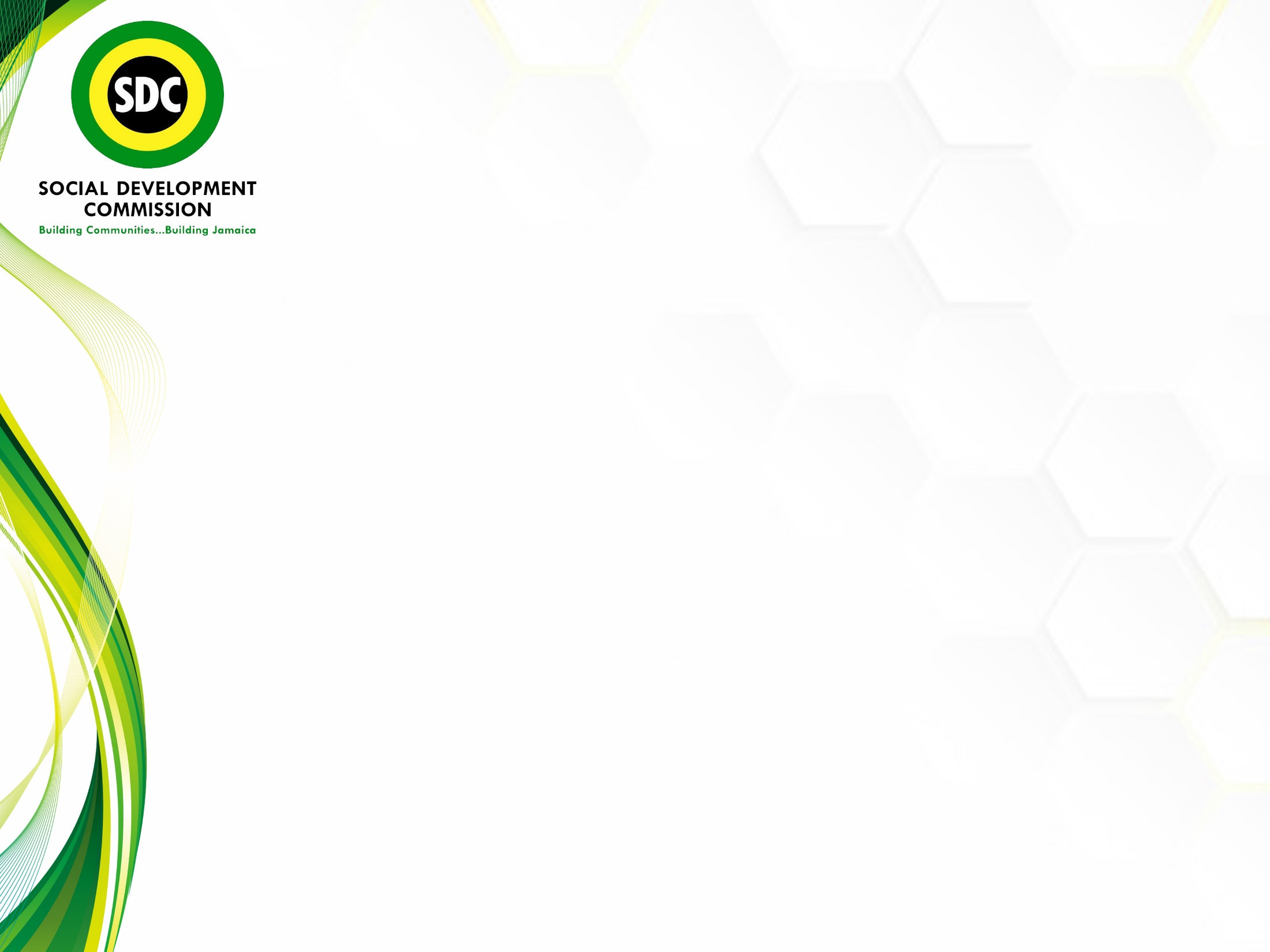 COVID-19 INTERVENTION
COVID-19  Parish Intervention was one of the many interventions that demonstrated the benefits of coordination. 	
Multi-sectoral approach used by Gov. Agencies, Civil Society Organizations, the Chamber of Commerce, elected representatives and ordinary citizens with diversified strategies and approaches.
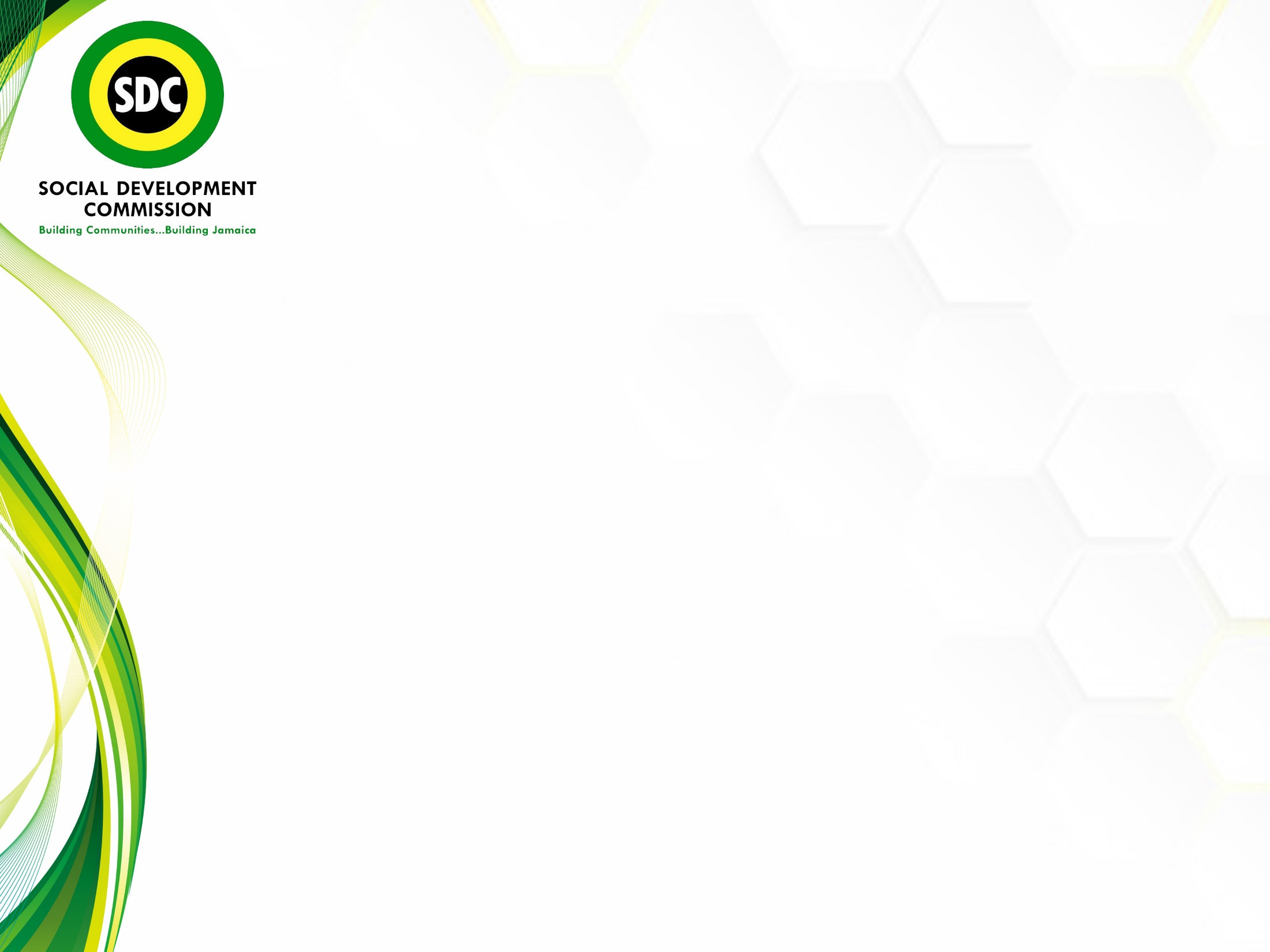 COVID-19 INTERVENTION
COVID-19  Parish Intervention was one of the many interventions that demonstrated the benefits of coordination. 	
Multi-sectoral approach used by Gov. Agencies, Civil Society Organizations, the Chamber of Commerce, elected representatives and ordinary citizens with diversified strategies and approaches.
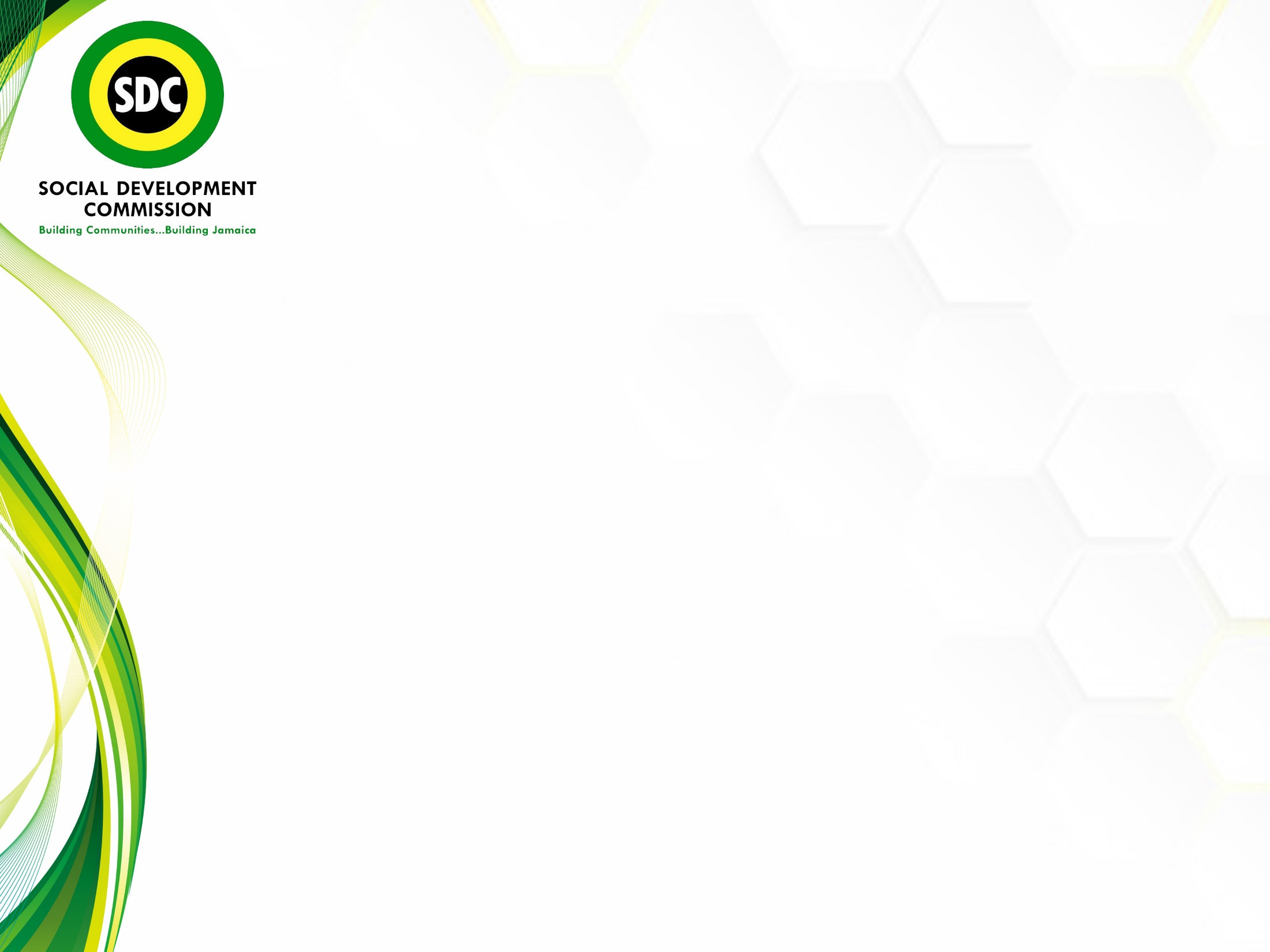 COVID-19 INTERVENTION
This required a coordinated approach to be taken and this is how the Inter Agency provided this platform for coordination to take place. 
In this case the Clarendon Health Department was the lead agency and such they coordinated all the activities and gave an update at the Inter Agency Meeting.
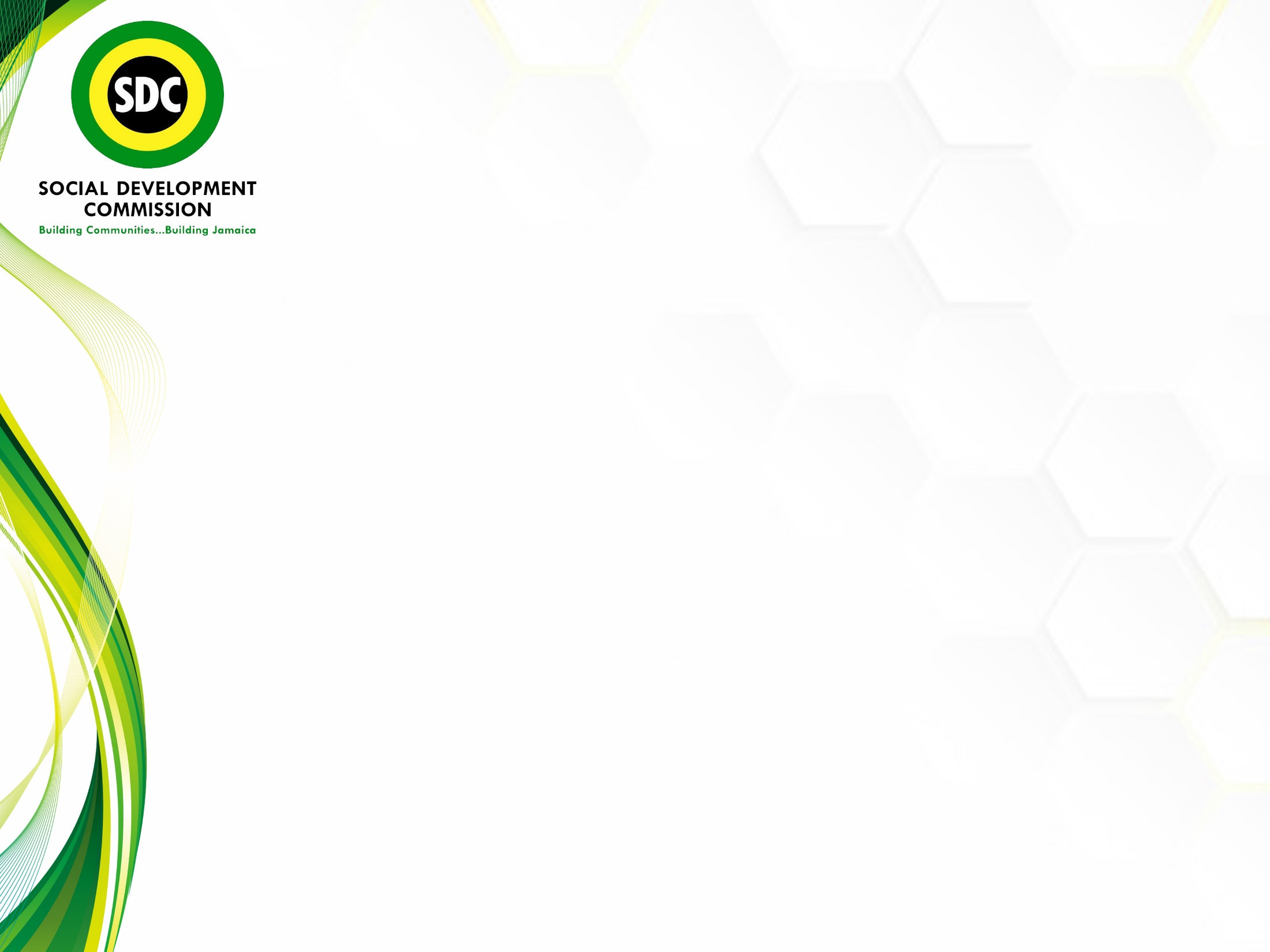 COVID -19 ACTIVITIES
Town Cry Services 
Physical Intervention in the targeted communities
Small group meeting with key stakeholders from the communities & elected representatives 
WhatsApp group developed and used  to disseminate information
Utilization of virtual platforms to reach persons where ever they are in spite of the lockdowns and curfews
Through this network, each member help with dissemination of COVID-19 information
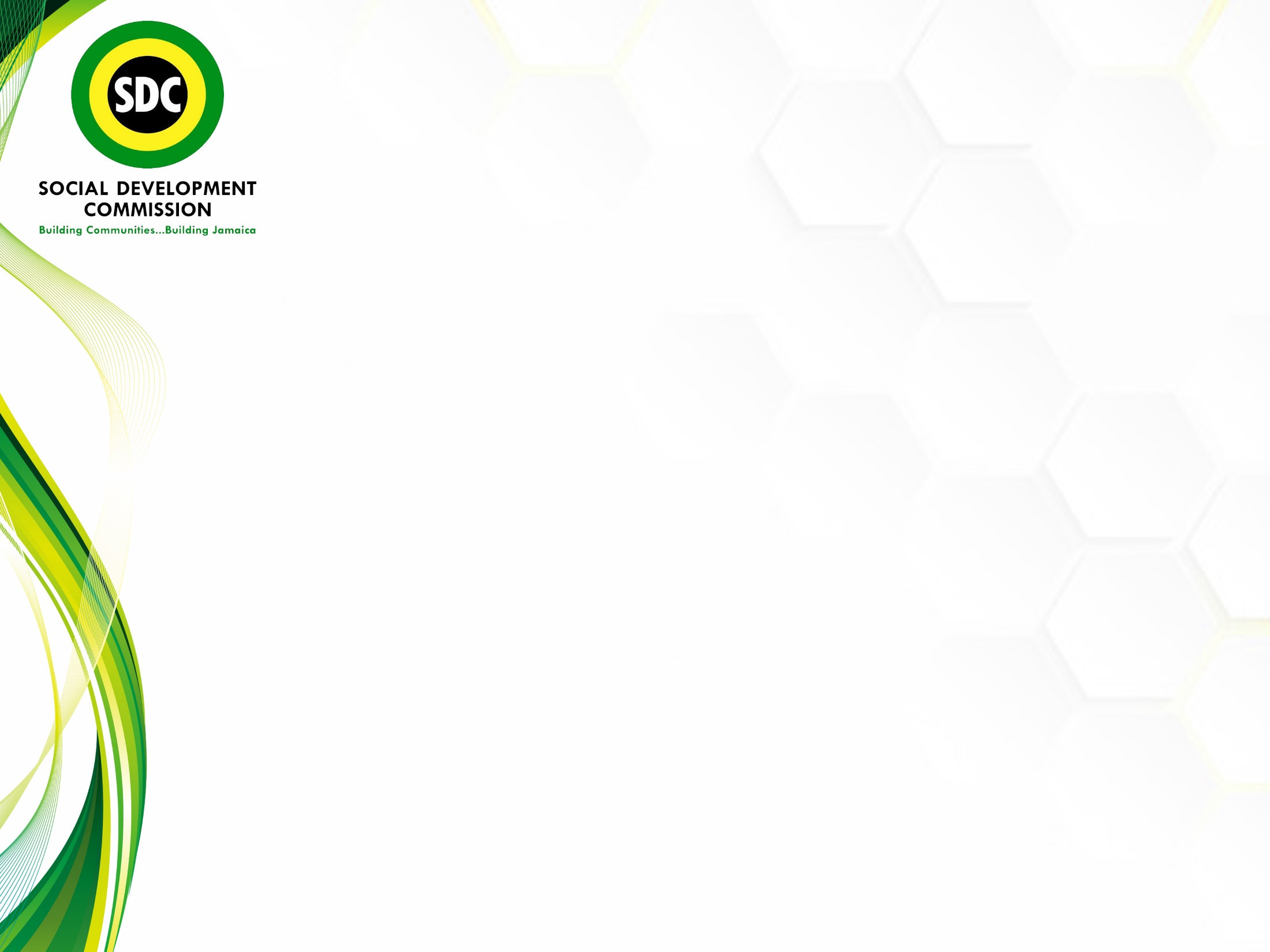 SUMMARY
Coordination allows for maximized resources , easier access to social services, increased benefits, shared scare resources, effective and efficient implementation of programmes & activities  that positively change the lives of people in the parish

Commendation to the Clarendon Team.  Coordination and calibration are at the forefront of the parish as we contribute to the achievement of Vision 2030 Jamaica.
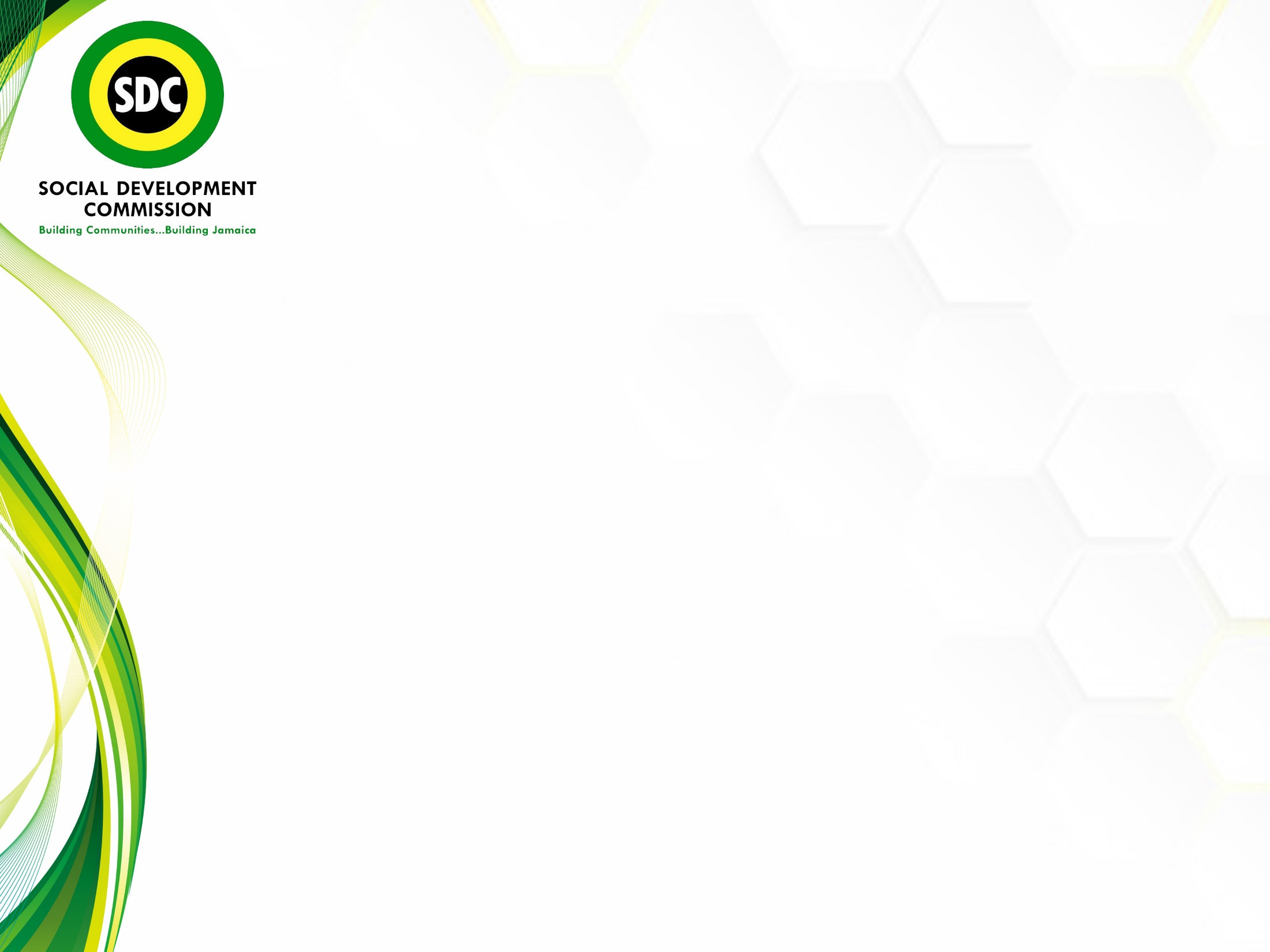 THE END
16
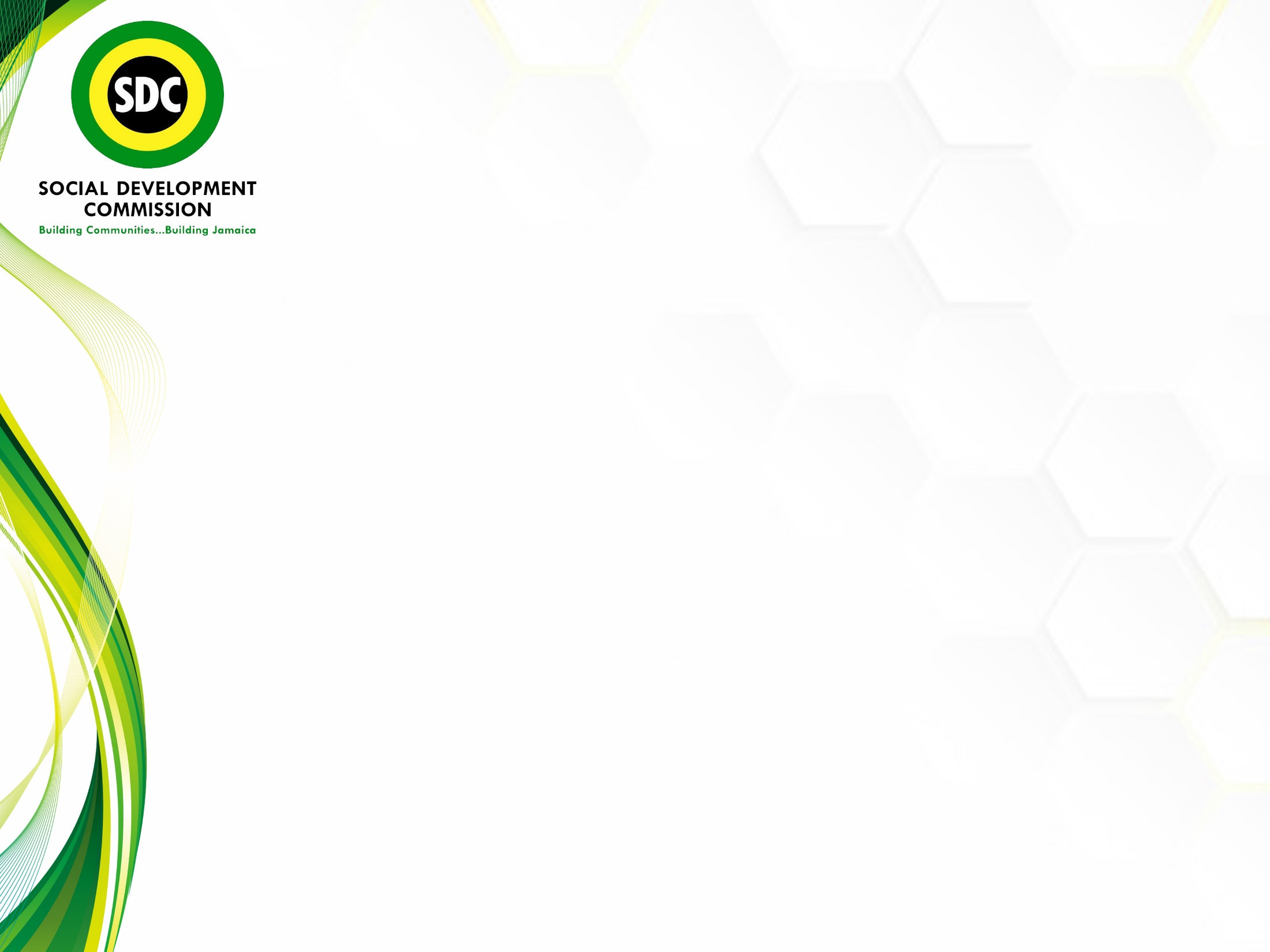 QUESTION
How often does the Clarendon Inter Agency Network meets
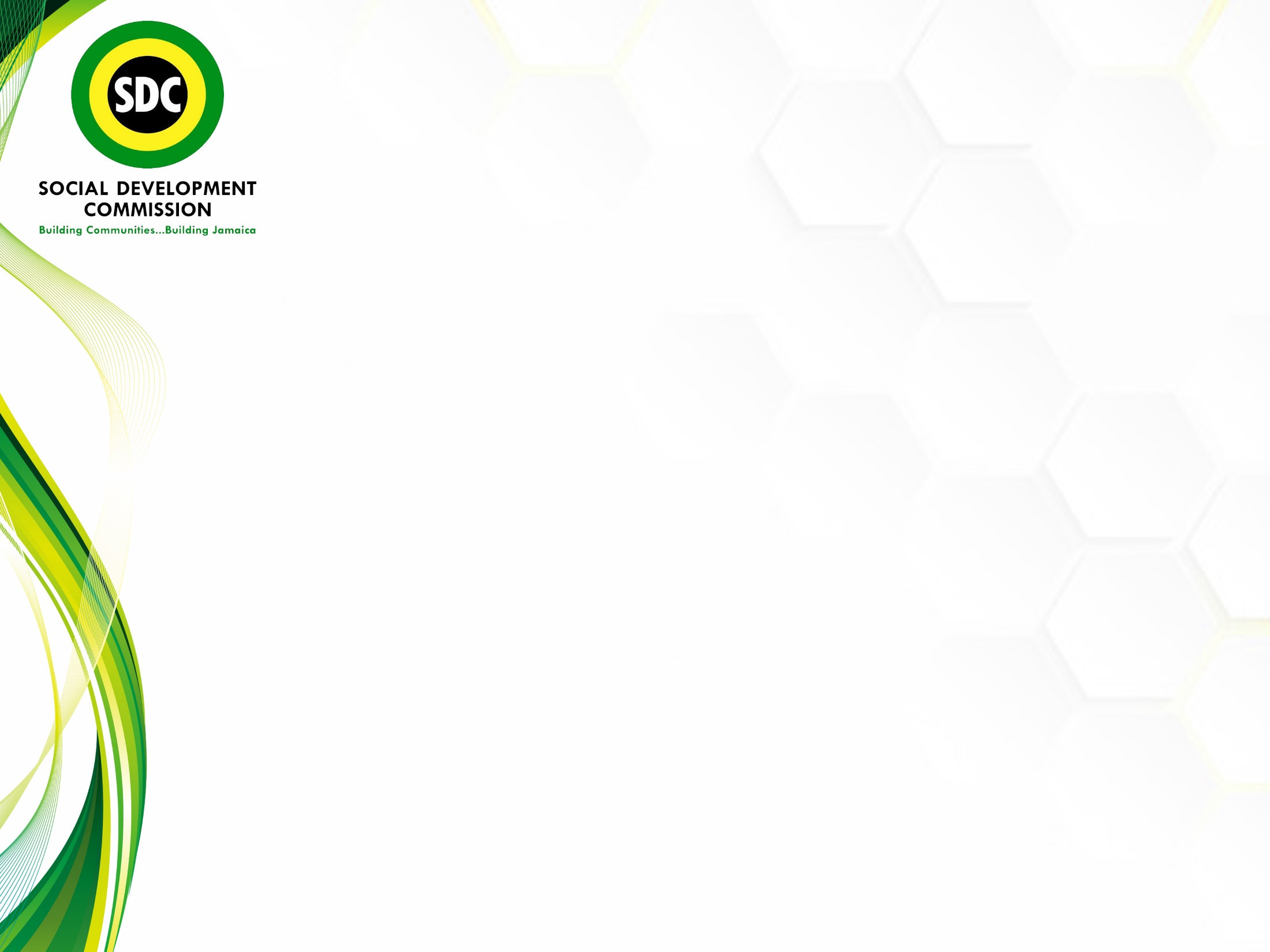 ANSWER
Weekly 
Monthly 
Bi Monthly
Quarterly

Answer: Monthly